LIPIDS
Lipid chemistry
Lipid chemistry
Definition
Classification of Lipids
Simple lipids
They are esters of FA with various alcohols
D/U  the type of alcohols these are subclassified as
Neutral Fats or Oils
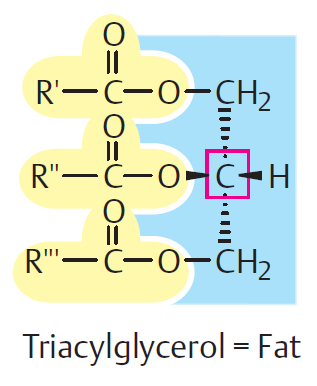 Esters of FA with alcohol GLYCEROL
Uncharged
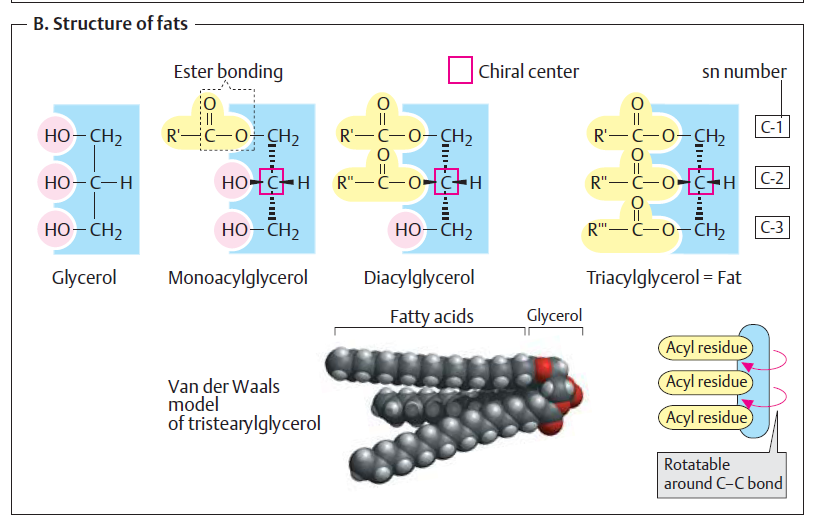 WAXES
Esters of FA with higher molecular weight monohydric alcohols
EXAMPLES
Lanolin
Beeswax
Whale sperm oil
Complex lipids
These are esters of FA with alcohol containing additional[prosthetic] groups.
Subclassified according to the type of prosthetic group
Phospholipids
FA + ALCOHOL + PHOSPHORIC ACID
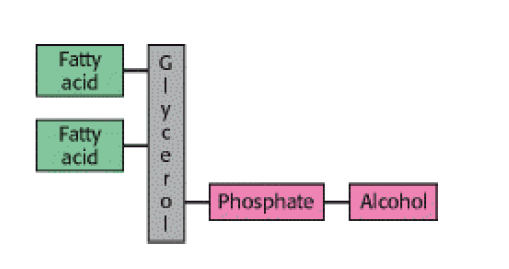 They frequently have nitrogen containing bases
Phospholipids
Phospholipids may be classified on the basis of the type of alcohol present
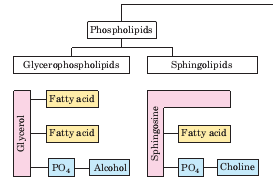 A. Glycerophospholipids
Alcohol is GLYCEROL
Alcohol is SPINGOSINE
B. Spingophospholipids
Phosphatidylcholine 
Phosphatidyl ethanolamine
Phosphatidyl serine
Phosphatidyl inositol
Plasmalogens
Cardiolipins
Spingomyelins
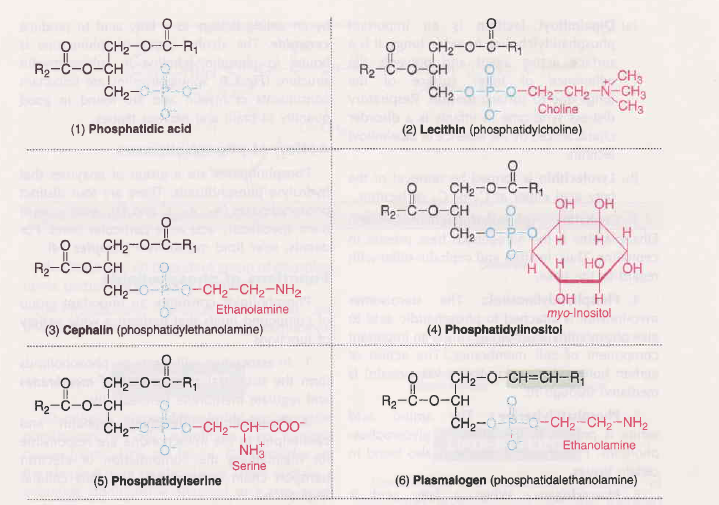 Sphingophospholipid
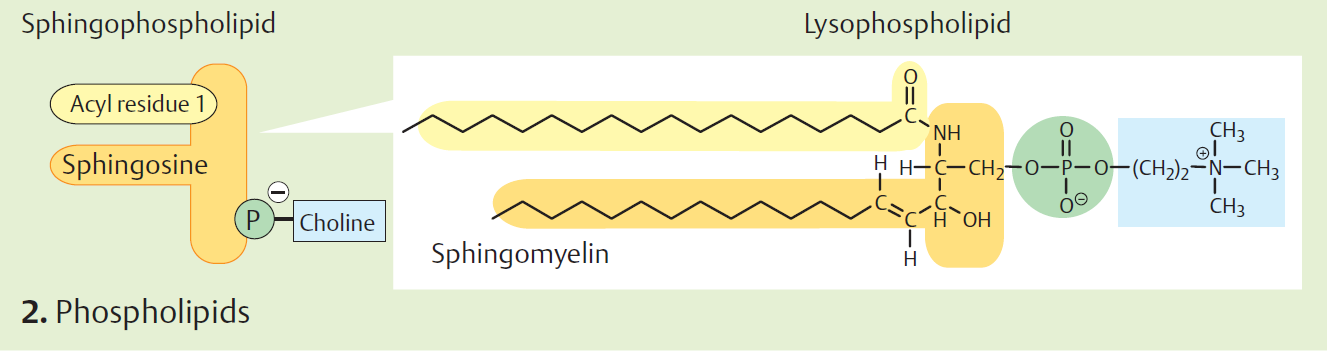 Functions of phospholipids
In association with proteins phospholipids form the structural components of 
   membranes and regulate membrane permeability.

 Phospholipids participate in the absorption of fat from the intestine.

Essential for the synthesis of different lipoproteins, and thus participate in the   
    transport of lipids.

Accumulation of fat in liver (fatty liver) can be prevented by phospholipids, hence 
    they are regarded as lipotropic factors.

Arachidonic acid, an unsaturated fatty acid liberated from phospholipids, serves as a   
    precursor for the synthesis of eicosanoids (prostaglandins, prostacyclins,
     thromboxanes etc.).
Functions of phospholipids
Phospholipids participate in the reverse cholesterol transport and thus help in the
removal of cholesterol from the body.

Phospholipids act as surfactants (agent lowering surface tension).

Cephalins,an important group of phospholipids participatin blood clotting.

Phospholipids( phosphatidyl inositoal ) involved in signal transmission across  membranes.
Glycolipids
FA + ALCOHOL[SPINGOSINE] +CARBOHYDRATE WITH NITROGEN BASE
They do not contain phosphate group
Example 
Cerebrosides 
Gangliosides
Glycolipids
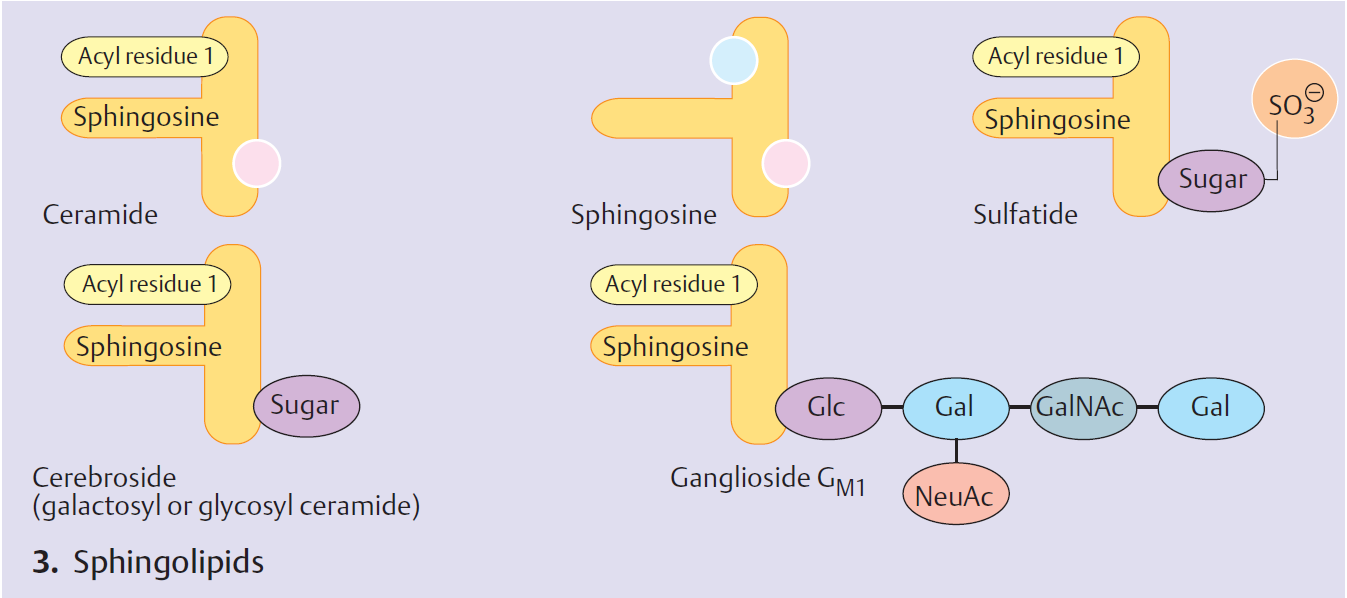 Lipoproteins
Chylomicrons 
Very low density lipoprotein    (VLDL)
Low density lipoprotein (LDL)
High density lipoprotein (HDL)
Lipid with prosthetic group PROTEIN
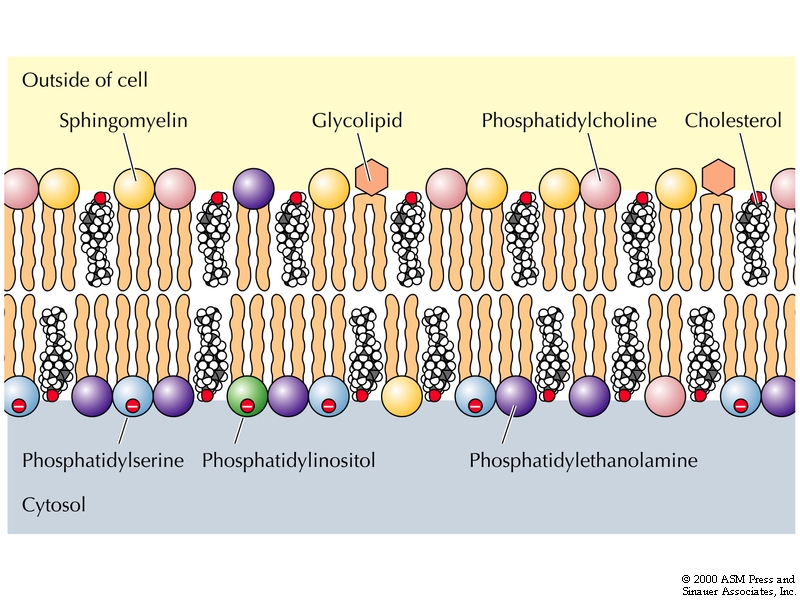 Derived lipids
These are the derivatives obtained on the hydrolysis of group 1 and group 2 lipids which possess the characteristics of lipids.
Functions of lipids
Functions of lipids
Fatty acids
Fatty acids are naturally occurring carboxylic acids with an unbranched carbon chain and an even number of carbon atoms. 
The pathway by which fatty acids are biosynthesized they almost always contain an even number of carbon atoms. 
Long-chain fatty acids (12 to 26 carbon atoms) are found in meats and fish
medium-chain fatty acids (6 to 10 carbon atoms) and short-chain fatty acids (fewer than 6 carbon atoms) occur primarily in dairy products.

There are saturated and  unsaturated Fatty acids.
Saturated fatty acid : Fatty acid chains that contain only carbon-carbon single bonds are referred to as saturated (Palmitic acid)
Unsaturated fatty acid : Those molecules that contain one or more double bonds are said to be unsaturated. There are mono- and polyunsaturated fatty acids (Oleic acid)
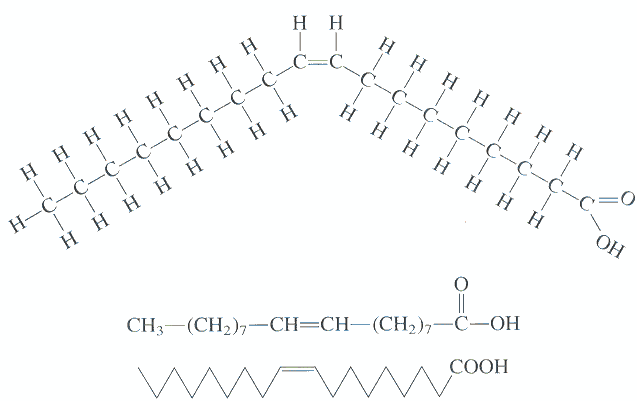 Prostaglandins are derivative of fatty polyunsaturated acids
What are Essential Fatty Acids (EPA)?
There are TWO essential fatty acids.  
Essential means you NEED to get them from the diet because the body cannot manufacture them.
 
-linolenic acid (LNA or ALA): an omega-3 fatty acid 
				



 Linoleic acid (LA): an omega-6 fatty acid found abundantly in soy oil, sunflower seeds, pumpkin seeds, sesame seeds, corn oil, and in most nuts.
Functions of EFA 

Essential fatty acids are required for the membrane structure and function.

Transport of cholesterol.

Formation of lipoproteins.

 Prevention of fatty liver etc. 

They are also needed for the synthesis of another important group of compounds, namely eicosanoids.
Rancidity
Rancidity: Rancidity is the term used to represent the deterioration of fats and oils resulting in an unpleasant taste. Fats containing unsaturated fatty acids are more susceptible to rancidity.
Rancidity occurs when fats and oils are exposed to air, moisture, light, bacteria etc.

Hydrolytic rancidity occurs due to partial hydrolysis of triacylglycerols by bacterial
     enzymes. 
Oxidative rancidity is due to oxidation of unsaturated fatty acids. 

This results in the formation of unpleasant products such as dicarboxylic acids, aldehydes, ketones etc.

Rancid fats and oils are unsuitable for human consumption.
Test to Check Purity of Fats and Oils
Acid number:- It is the number of milligrams of potassium hydroxide required to completely neutralize the free fatty acids present in 1 g of the oil or fat. 

In normal circumstances refined oils should be free from any free fatty acids. 

Oils, on decomposition due to chemical or bacterial contamination-yield free fatty acids. 

   Therefore, oils with increased acid number are unsafe for human consumption
Test to Check Purity of Fats and Oils
Saponification number:- It is defined as the mg (number) of KOH required to hydrolyze (saponify) one gram of fat or oil. 

Saponification number is a measure of the average molecular size of the fatty acids present
The value is higher for fats containing short chain fatty acids.   		  

                         Human fat : 195-200
                         Butter :230-240
                         Coconut oil : 250-260
Test to Check Purity of Fats and Oils
Iodine number:- lt is defined as the grams (number) of iodine absorbed by 100 g of fat or oil. 

Iodine number is useful to know the relative unsaturation of fats, and is directly proportional to the content of unsaturated fatty acids. 

Thus lower is the iodine number, less is the degree of unsaturation.

Determination of iodine number will help to know the degree of adulteration of a given oil.
Test to Check Purity of Fats and Oils
Reichert-Meissl (RM) number:- lt is defined as the number of ml 0.1 N KOH required to completely neutralize the soluble volatile fatty acids distilled from 5 g fat. 

RM number is useful in testing the purity of butter since it contains a good concentration of volatile fatty acids( butyric acid, caproic acid and caprylic acid).

Butter has a RM number in the range 25-30, while it is less than 1 for most other edible oils. 

Thus any adulteration of butter can be easily tested by this sensitive RM number .
Chemical Reactions of Fatty Acids
Esterification reacts fatty acids with alcohols to form esters and water
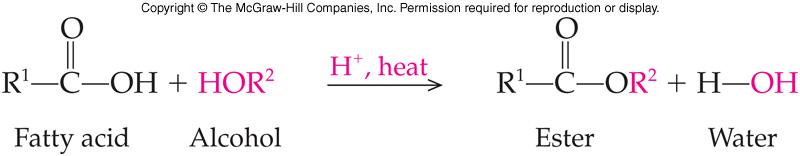 Fatty Acid Hydrolysis
Acid Hydrolysis reverses esterification. Fatty acids are produced from esters
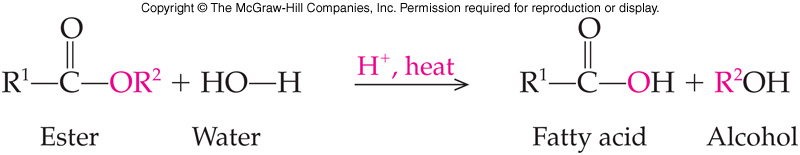 Saponification
Saponification is the base-catalyzed hydrolysis of an ester
Products of the reaction are
An alcohol 
An ionized salt which is a soap
Soaps have a long uncharged hydrocarbon tail
Also have a negatively charged carboxylate group at end
Form micelles that dissolve oil and dirt particles
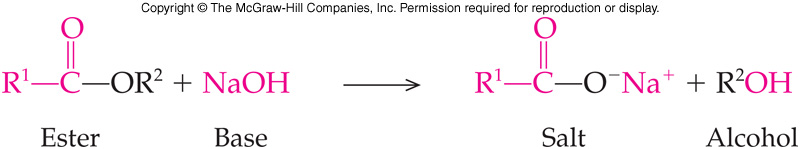 Thank You